PhDr. Ivana Shánilová, Ph.D.
Vedoucí KP Praha a SČ NPI ČR
email: ivana.shanilova@npi.cz    
tel: 775 571 608
Bc. Marcela Řeřábková
zástupce vedoucího KP Praha a SČ NPI ČR
email: marcela.rerabkova@npi.cz    
tel: 739 029 240
NPI ČR
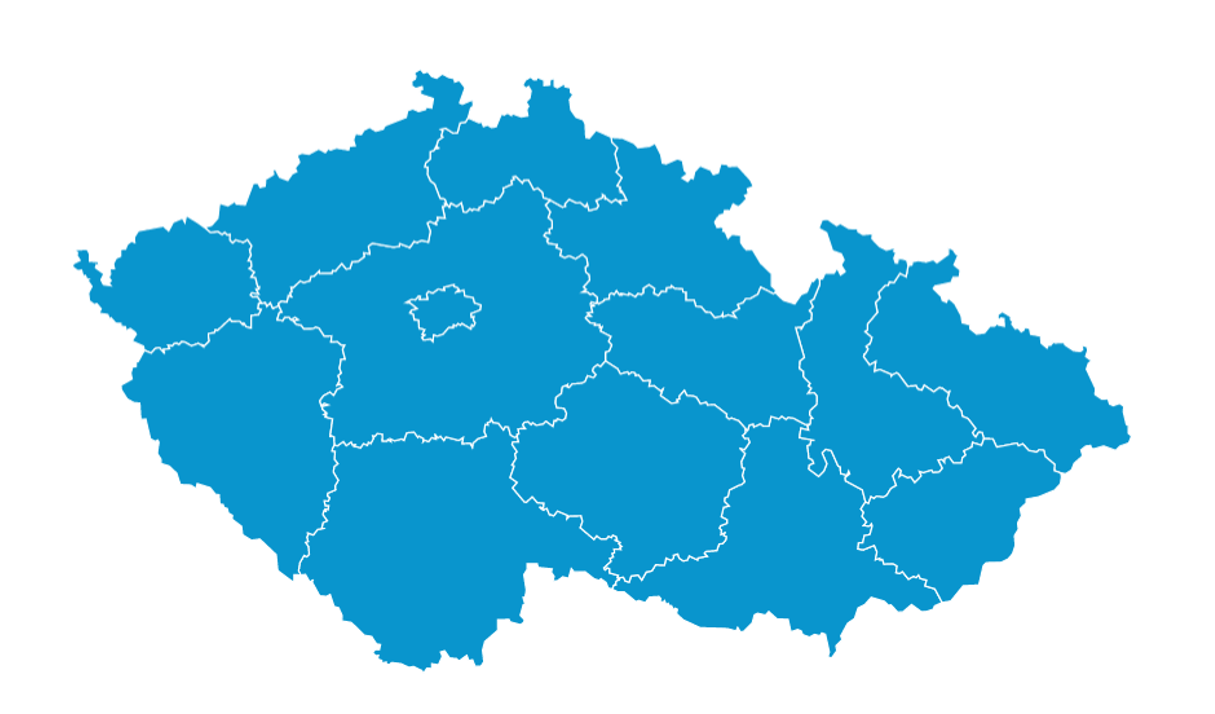 Hlavní činnosti NPI:

Kurikulum
DVPP vč. metodických opor hlavně ve státních prioritách
Podpora vedení škol a školských zařízení
Podpora síťování škol a dalších aktérů
Metodická podpora v oblasti preventivní, pedagogicko-psychologické, speciálně pedagogické péče
Podpora a rozvoj kariérového poradenství
Podpora nadání a péče o nadané, organizace soutěží a přehlídek
Propojování formální a neformálního vzdělávání
Analytické, výzkumné a evaluační činnosti
Metodická a odborná spolupráce v oblasti JZZ, přijímacích a maturitních zkoušek
Realizace projektů ESIF atd.
Poslání NPI ČR:
Profesní růst PP
Spolupráce se státní správou a samosprávou, ministerstvy, kulturními institucemi, NNO a zahraničními institucemi
Garance dostupnosti kvalitních vzdělávacích, rozvojových a konzultačních služeb
Místo sdílení informací, názorů a zkušeností mezi regionálním školstvím a MŠMT
Cílové skupiny NPI
Vedoucí pedagogičtí pracovníci škol a školských zařízení
Učitelé MŠ, ZŠ, SŠ, VOŠ, ZUŠ, SUŠ a konzervatoří
Vychovatelé
Pedagogové volného času
Speciální pedagogové
Asistenti pedagoga
Dobrovolníci i pracovníci NNO dětí a mládeže či pracujících s dětmi a mládeží
Účastníci vzdělávání dospělých
Služby NPI ČR Praha a SČ
KP Praha a SČ
Jak velké máme kraje?
Kraj Středočeský a hlavní město Praha = celkem: 2371 škol, 34 306 pedagogů
MŠ 1211, 4 373 pedagogů,
ZŠ 824, 18 385 pedagogů
SŠ 336, 11548 pedagogů
KP Praha a SČ
Pro zajímavost:
Za poslední rok jsme podpořili v rámci DVPP realizovaného naším pracovištěm:
MŠ 314, ZŠ 348, SŠ 130, VOŠ 17, ZUŠ 46 a v rámci jiných institucí 55.
Tedy, celkem 910 podpořených škol za 1 školní rok.
Přepočteno:
Celkový počet podpořených osob (účastníků/absolventů) 6 954.
Celkový počet realizovaných vzdělávacích programů 575.
KP Praha a SČ
Krajské pracoviště aktivně spolupracuje:
s Magistrátem hlavního města Prahy, 
Krajským úřadem Středočeského kraje, 
vysokými školami a univerzitami v Praze, vedeme v rámci praxí studenty 
s MŠMT, ORP a MAS ve Středočeském kraji, 
se zřizovateli škol a školských zařízení, 
se zahraničními kulturními instituty (Francouzský institut , Goethe institut)
Nabídka vzdělávacích programů
Dlouhodobé vzdělávací programy
Kvalifikační studium pro ředitele škol a školských zařízení + Lídr školy
Studium pro výkon specializovaných činností – KO ŠVP, KO ICT
Studium pedagogiky
Studium sociálně patologických jevů – Metodik prevence

Krátkodobé vzdělávací programy (DVPP) – průřezové komplexní vzdělávání reagující na potřeby vzdělávací politiky ČR
Prezenční semináře
Webináře
Online/prezenční workshopy
Realizace „pro sborovnu“
Nabídka vzdělávacích programů - studium
Kvalifikační studia pro ředitele (vedení škol)
Ředitel manažer - inovace klasického formátu, kombinované kvalifikační studium pro ředitele škol a školských zařízení (1 rok,135 h)
Lídr školy - nové kombinované kvalifikační studium pro ředitele škol a školských zařízení (2 roky, 250 h), 
Studium pro ředitele škol a školských zařízení SVČ (3 roky, 623 h)

Studium pedagogiky 
a) – doplňkové studium pedagogiky pro profesi PP (1 rok, 120 h)
b) – doplňkové studium pedagogiky pro PP volného času, vychovatele či asistenta pedagoga (1 rok, 80 h)

Studium pro výkon kvalifikovaných činností
koordinátor ŠVP (1,5 roku, 250 h)
studium pro asistenty pedagoga (1 rok, 147 h)
prevence sociálně patologických jevů (2 roky, 274 h
ICT koordinátor

CISKOM – podpora škol při přípravě a realizaci maturitních zkoušek
Nabídka vzdělávacích programů (DVPP) pro SŠ
Semináře 1. pololetí 2023

Sebepoškozování a sebevražedné jednání u dospívajících a jejich prevence - webinář – 25. 1. 2023
Algoritmizace a robotika – 27. 1. 2023
Umělá inteligence – 28. 1. 2023
Programování v jazyce Python – 27. 1. 2023, 8. 2. 2023
Revize RVP ZV – Startovací balíček – Vzdělávání koordinátorů změny – 31. 1. 2023
Kybernetická bezpečnost a prevence – 30. 1. 2023
Syndrom vyhoření v pedagogické profesi – webinář – začíná 10. 2. 2023
Revize RVP ZV – Startovací balíček – Vzdělávání koordinátorů změny – 8. 2. 2023, 22. 2. 2023
Moderní didaktické postupy ve výuce anglického jazyka – začátek 7. 3. 2023
Sebepoškozování a sebevražedné jednání u dospívajících a jejich prevence - webinář – 22. 3. 2023
Sebepoškozování a sebevražedné jednání u dospívajících a jejich prevence - webinář – 26. 4. 2023
Sebepoškozování a sebevražedné jednání u dospívajících a jejich prevence - webinář – 17. 5. 2023
Projekty ESIF
Projekty realizované do roku 2023

​Systém profesní podpory učitelů a ředitelů (SYPO) – metodické kabinety, stálá konference ředitelů, podpora začínajících učitelů​

​Systémové prostředí k prohlubování kompetencí (UpSkilling) – optimalizace sítě autorizovaných osob​

​Metodická podpora akčního plánování (P-AP) – jednotný systém akčního plánování​


​
SYPO: Systém podpory profesního rozvoje učitelů a ředitelů I.
Koncepce systematické a komplexní podpory odborného růstu pedagogických pracovníků s důrazem na kvalitu, za pomoci těchto nástrojů:

Metodické kabinety – národní kabinety, krajské kabinety, oblastní kabinety

Modely profesní podpory pro každý metodický kabinet.
Metodické příručky na aktuální a problémová témata (minimálně jedna ročně za každý kabinet).
Aktivity přímé podpory typu oblastní a krajské workshopy, intervize apod. na témata, která členové kabinetů považují za problematická.
Webináře, podcasty – dle podnětů členů metodických kabinetů na aktuální témata.
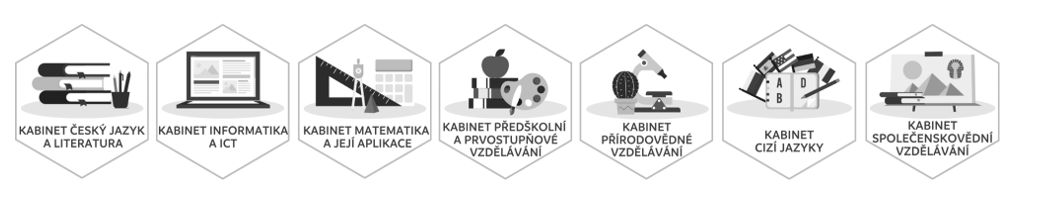 SYPO: Systém podpory profesního rozvoje učitelů a ředitelů II.
Stálá konference ředitelů – podpora pro vedení škol na národní úrovni rozdělena do čtyř sekcí – MŠ, ZŠ, SŠ/VOŠ a ZUŠ

Podpora začínajících učitelů – systematizace podpory a pomoci začínajícím učitelům v počátku jejich praxe, podpora funkční spolupráce triády - začínající učitel uvádějící učitel a vedení školy, inspirace učitelů i škol navzájem
Příručky pro aktéry adaptačního období začínajících učitelů 
E-learning
Online konzultace
Webináře pro podporu začínajících učitelů


ICT metodická podpora škol – podpora škol (MŠ, ZŠ, SŠ) v problematice implementace digitálních technologií do vzdělávání a řízení školy, aktuálně se skupina KIM zabývá především podporou revizí RVP ZV v oblasti ICT


www.projektsypo.cz, www.facebook.com/projektsypo



Kontakty , PhDr. Martin Hříbek, martin.hribek@npi.cz, Bc. Markéta Votavová, MBA, marketa.votavova@npi.cz, Bc. Michal Vlček, michal.vlcek@npi.cz
UpSkilling: Systémové prostředí k prohlubování kompetencí
Podpora sítí subjektů zajišťujících cesty k prohlubování dovedností; optimalizace sítí autorizovaných osob.​

Koordinace sítí subjektů a zajištění informační báze (PIAAC), tj.:​
Pilotovat fungování vzájemných vazeb mezi klíčovými aktéry​
Nastavit koordinační mechanismy​
Zajistit informovanost v rámci navrženého systému, včetně doplnění potřebné datové báze nezbytné pro kvalifikované rozhodování

PIAAC: Realizovat šetření gramotnosti dospělých na vzorku cca 5000 osob.​

Vytvořit 30 souborů vzdělávacích programů se zaměřením na specifické digitální kompetence (30x sylaby, prezenční kurzy, e-learningové kurzy, testy), 30 lektorů, 180 proškolených osob.​

Zajistit informovanost představitelů cílových skupin (ÚP, AOs, školy, zaměstnavatelé) v krajích o možnostech využití navrženého systému.

Systémové prostředí k prohlubování kompetencí - NPI - Národní pedagogický institut

Kontakt:  Mgr. Kamila Rottová, krajský koordinátor projektu UpSkilling - kamila.rottova@npi.cz
P-AP: Metodická podpora akčního plánování
Projekt P-AP navazuje na IpS Strategické řízení a plánování ve školách a v územích (SRP) a Podpora krajského akčního plánování (P-KAP) – SRP + P-KAP = P-AP 

Cílem je vytvoření jednotného modelu akčního plánování, který vychází ze stávající dobré praxe ve školách (SŠ, ZŠ, MŠ), v území a v krajích (MAP, KAP), a zvýšit tak kvalitu i naplňování strategických i akčních cílů na všech úrovních vzdělávacího systému. Projekt realizuje metodickou podporu MAP a KAP a vytváří jednotný model akčního plánování.  Cílová skupina: KAP, MAP, školy s projekty tzv. šablon
Podpora s realizací zjednodušených projektů

Konzultanty AP a prostřednictvím Edusítě je příjemcům zjednodušených projektů (tzv. Šablon) poskytována podpora při realizaci Šablon

Hromadné a individuální konzultace
Webináře
Metodická podpora tvůrcům MAP, KAP, ŠAP/PA

Konzultanty AP a prostřednictvím Edusítě je poskytována metodická podpora místnímu a krajskému akčnímu plánování a strategickému řízení a plánování ve školách, s důrazem na definování a naplňování cílů zohledňujících priority vzdělávací politiky ČR. Setkání realizátorů MAP a KAP v krajích

Hromadné a individuální konzultace
Účast konzultantů AP v PS Vzdělávání a na Řídících výborech (ŘV) MAP, atd.
Kontakty: 
Mgr. Lenka Řeháková, hlavní manažerka projektu P-AP - lenka.rehakova@npi.cz, 
Ing. Šárka Pirklová, konzultant Akčního plánování – sarka.pirklova@npi.cz, 
Mgr. Jiří Dušek, konzultant Akčního plánování – jiri.dusek@npi.cz 
Mgr. Marcela Mertinová, konzultant Akčního plánování, marcela.mertinova@npi.cz
Implementace národního plánu obnovy
Komponenty NPO v gesci MŠMT realizované NPI ČR I.
3.1 Inovace ve vzdělávání v kontextu digitalizace
Digitální učební pomůcky
Prevence digitální propasti
Podpora školám - Digitalizujeme školu – edu.cz
Metodická podpora – souhrn všech materiálů zde
IT Guru - poradenská pomoc školám s nákupem, správou digitálních technologií
Petr Polívka, pert.polivka2@npi.cz Michal Kustovný, michal.kustovny@npi.cz 
Michal Špitálník, michal.spitalnik@npi.cz  

ICT krajský metodik (KIM) - ICT metodická podpora škol v projektu SYPO
Radek Dlouhý, radek.dlouhy@npi.cz  
Romana Hartmanová, romana.hartmanova@npi.cz  





revize ICT v RVP ZV (edu.cz)
Projekty evropské
Centrum fiktivních firem (CEFIF) - projekt zkvalitňuje výuku ekonomiky a výchovy k podnikavosti na českých školách všech úrovní a typů. Díky členství v mezinárodní organizaci PEN Worldwide mají žáci možnost prohloubit své jazykové kompetence díky obchodování se zahraničními firmami.

Evropská agenda pro učení dospělých (EAAL) - spolupráce a diskuse mezi aktéry vzdělávání dospělých na národní, regionální a místní úrovni 

Evropský referenční rámec pro zajišťování kvality v oblasti odborného vzdělávání a přípravy (EQAVET) - zlepšování kvality praktického vyučování, zavádění inovací, inspirace v zahraničí

Evropský rámec kvalifikací (EQF) - cílem je zpracování metodiky, jejíž využívání přispěje k rozvoji celoživotního učení.

Euroguidance - cílem činností Centra Euroguidance je rozvoj kariérového poradenství a kariérového vzdělávání přenosem dobré praxe z evropské úrovně.

Národní centrum Europass ČR - Plnění Rozhodnutí Evropského Parlamentu a Rady EU o Europass (646/2018) Europass cílí na spolupráci s institucemi a zajišťuje vydávání dokladů a poskytování služeb k lepší srozumitelnosti kvalifikací a dovedností pro snazší celoživotní učení a lepší uplatnění na trhu práce pro jednotlivce starší 15 let v celé EU.
Revize RVP SOV
Inovace soustavy oborů - Cílem je vytvořit optimální oborovou soustavu, která bude východiskem pro následnou revizi RVP SOV a to tak, aby absolvent získal v průběhu studia nejen kompetence potřebné pro výkon daného povolání, ale i pro další profesní dráhu (možnost rychlejší rekvalifikace, možnou návaznost systému podnikového vzdělávání). 

Revize RVP SOV - inovovaný kurikulární rámec RVP zohledňující jak aktuální a predikované  potřeby zaměstnavatelů na národním i evropském trhu práce, tak potřeby jednotlivců a celé společnosti (zvýšení flexibility, prostupnosti a individualizace vzdělávacích cest, podpora konceptu celoživotního učení).

Metodická podpora a další vzdělávání na podporu implementace nových RVP - Poskytnout školám promyšlenou metodickou podporu vč. dalšího vzdělávání, která jim umožní nejen odpovídající zpracování ŠVP, ale i zásadní inovaci výuky.

Pokusná ověřování řešená v souladu s opatřeními vyhlášenými MŠMT pro SOV - Výsledky a zkušenosti z pokusných ověřování jsou implementovány v rámci SOV a využívány dalšími školami a přispívají k modernizaci středního odborného 

Průběžný monitoring SOV ve školách - Je navržen systém průběžného monitorování škol (vč. spolupracujících firem) zaměřený na využívání RVP SOV a přiměřenosti jejich obsahu/rozsahu novým požadavkům trhu práce pro jednotlivé oblasti/obory vzdělání.

Nástroje pro zvýšení kvality praktického vyučování ve SOV (podpora spolupráce škola - firma) - Jsou připraveny a implementovány nástroje, které budou školy využívat pro zajištění kvality svého praktického vyučování, a to i ve spolupráci s firmami. 

Analýza a tvorba doporučení v oblasti předčasných odchodů ze vzdělávání – cílem je snížení předčasných odchodů ze vzdělávání a spolupráce na tvorbě preventivních a intervenčních opatření
Kariérové poradenství a NSK
Metodická podpora kariérového vzdělávání a kariérového poradenství ve SOV - kariérové vzdělávání i kariérové poradenství přispívají k prevenci předčasných odchodů ze vzdělávání, podporují přehled žáka o možnostech změny oboru vzhledem k jeho dispozicím a zájmům, podporují snižování nerovností ve vzdělávání, zaměřují se na rozvoj dovedností potřebných pro celoživotní učení a profesní rozvoj.

Infoabsolvent.cz – systém pro rozhodování o výběru střední školy pro  rodiče, žáky a uchazeče o studium.



Národní soustava kvalifikací – průběžný rozvoj a správa NSK


Národní soustava kvalifikací (narodnikvalifikace.cz)
Další podpora SOV
Vzdělávání instruktorů praktického vyučování - nabízíme školám i zaměstnavatelům osmihodinový kurz pro lektory, kteří budou na pracovištích zaměstnavatelů připravovat instruktory na jejich práci se žáky a studenty v rámci zajišťování odborného výcviku nebo odborné praxe. Kurz je vhodný jak pro učitele odborného výcviku, praktického vyučování, koordinátory spolupráce škol a zaměstnavatelů, tak pro interní lektory nebo personalisty.

Metodický portál RVP.CZ - Hlavní online metodicko-didaktická podpora učitelů v České republice napříč vzdělávacím systémem.
Podpora PP vzdělávajících děti/žáky cizince
Metodická podpora: diskusní setkání, kulaté stoly – hosté z MŠMT, sdílení příkladů dobré praxe ve školách 

DVPP: kurzy, webináře k začleňování, adaptaci, výuce češtiny jako druhého jazyka ZDE 

Konzultace:
– s odborným garantem: Mgr. Michalem Krylem, michal.kryl@npi.cz   
– se supervizním adaptačním koordinátorem: Mgr. Janem Olbertem, jan.olbert@zsgajdosova.cz 
– se zkušenými lektory NPI ČR: Mgr. Klárou Záleskou PhD., klara.zaleska@npi.cz 
                                                    Mgr. Hanou Svobodovou Dr. Phil., svoboha@email.cz 

Tlumočení a překlady: Mgr. Margita Veberová, margita.veberova@npi.cz, 


EDU.CZ - Podpora MŠMT v době válečného konfliktu na Ukrajině 
Ukrajina (npi.cz) 
Portál podpory pedagogických pracovníků vzdělávajících děti/žáky cizince (https://cizinci.npi.cz)  ​
Systém podpory nadání
Ucelený systém podpory nadání (PN) a péče o nadané žáky i pro pedagogické pracovníky

podpora škol v PN, nastavení Strategie PN, DVPP, stáže, aktuality a kalendárium, propojování aktérů v PK ohledně PN

Krajská síť podpory nadání – rozšiřuje se o nové členy (školy, státní/samospráva, NNO, zahraničí, kulturní instituce, vzdělavatelé, PPP, ZČU, MŠMT…)

Kulatý stůl a semináře na téma dle potřeby

Koordinátor: poskytuje poradenství, DVPP, rozvoj, sdílení…

talentovani.cz


Kontakt: PhDr. Lukáš Borovička, Ph.D., lukas.borovicka@npi.cz  - koordinátor podpory nadání, Ivana Lichtenberková, ivana.lichtenberkova@npi.cz – koordinátor podpory nadání
Děkuji za pozornost
NPI ČR, KP Praha a SČ

Senovážné náměstí 872/25, 110 00 Praha 1
praha@npi.cz 

www.npi.cz